Advanced Pandas – Part 2
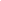 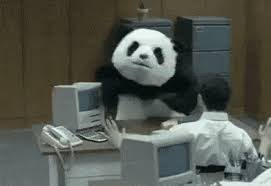 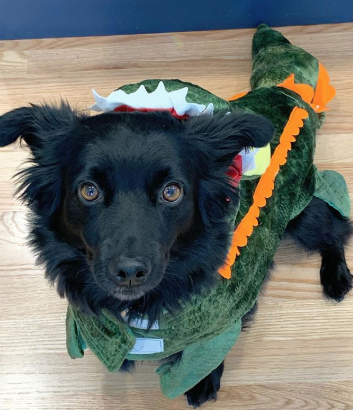 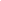 Using Apply
Let’s see how we can use apply with a custom function on a single column:
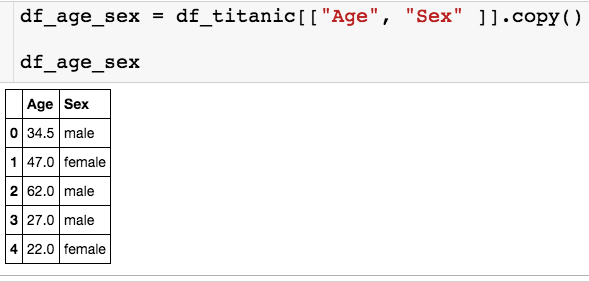 Let’s use apply to create a binary column that is 1 if the passenger is male and 0 if female.
Using Apply
Let’s see how we can use apply with a custom function on a single column:
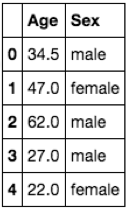 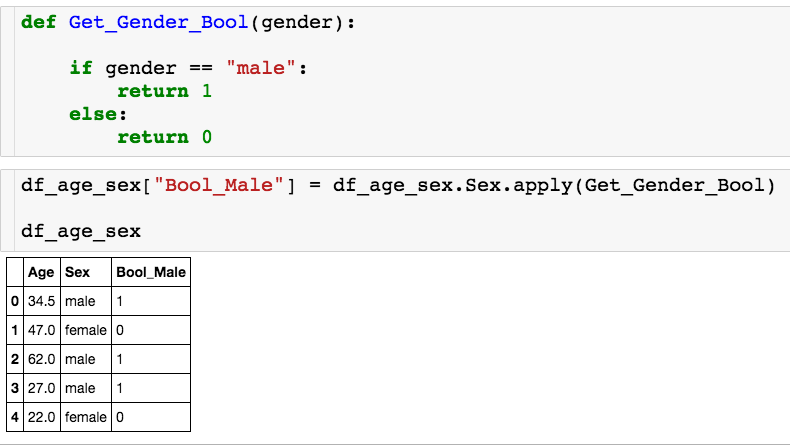 Calls Get_Gender_Bool once for each row.
Using Apply
Let’s see how we can use apply with a custom function on a single column:
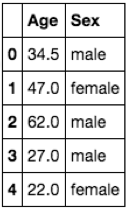 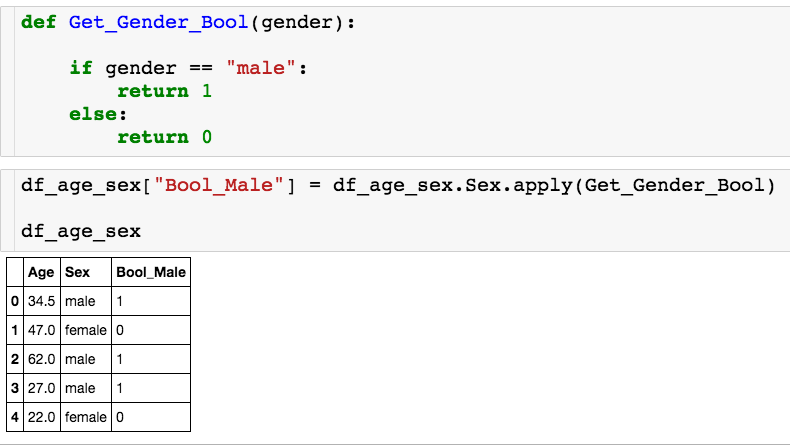 Calls Get_Gender_Bool once for each row.
Using Apply
Let’s see how we can use apply with a custom function on a single column:
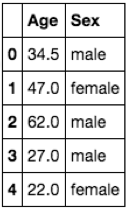 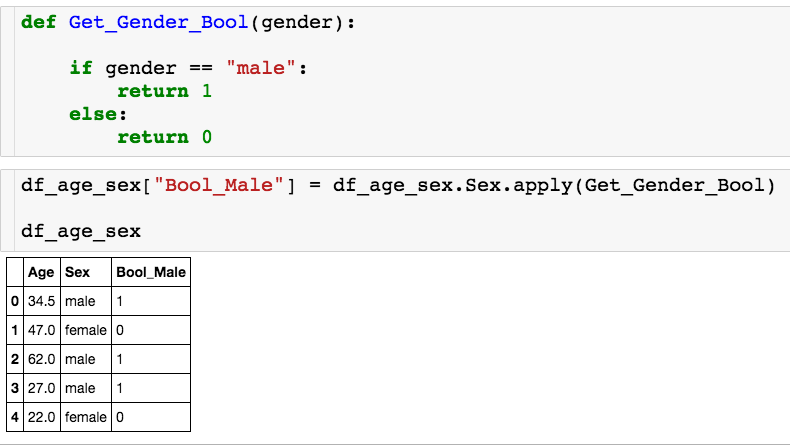 Calls Get_Gender_Bool once for each row.
Using Apply
Let’s see how we can use apply with a custom function on multiple columns:
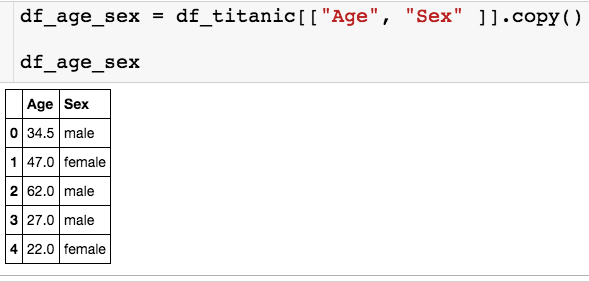 Let’s use apply to create a binary column that is the passenger is above 60 years old and 0 otherwise.
Using Apply
Let’s see how we can use apply with a custom function on a single column:
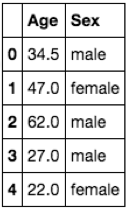 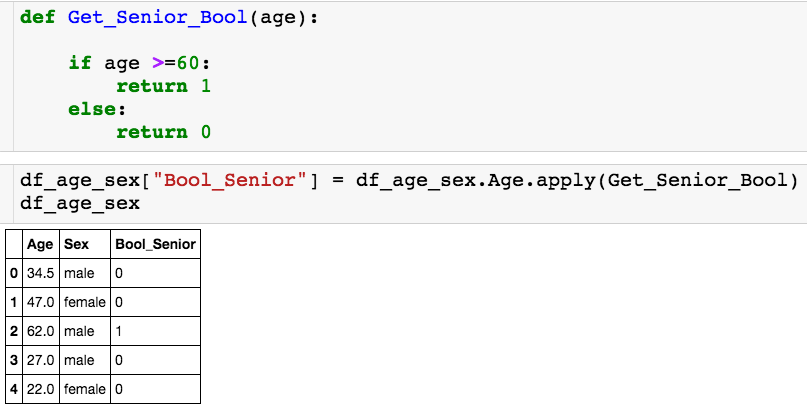 I’ll apply my custom function on the age column.
Using Apply
Let’s see how we can use apply with a custom function on a single column:
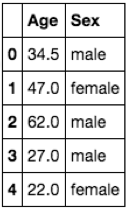 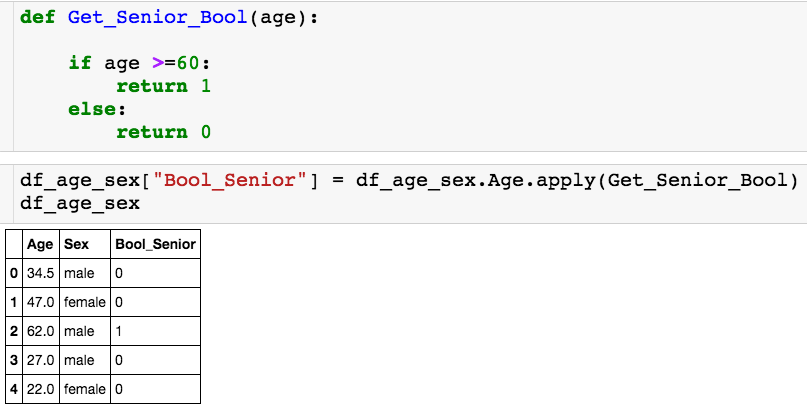 I’ll apply my custom function on the age column.
Using Apply
Last one:
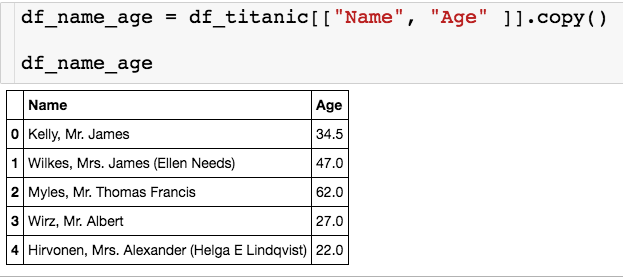 Let’s use apply to a new column called Title that’s stores each passenger’s title (Mr./Mrs.)
Using Apply
Last one:
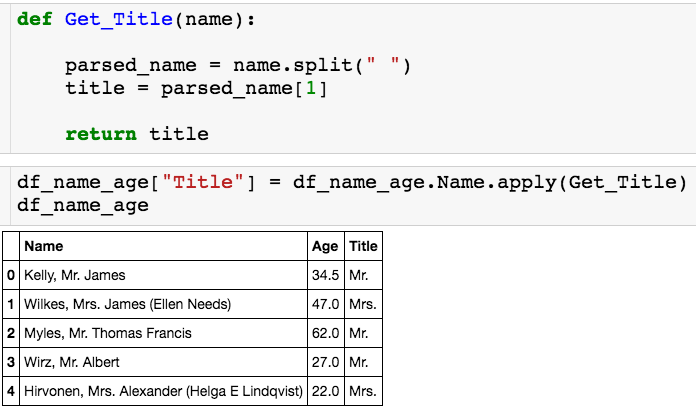 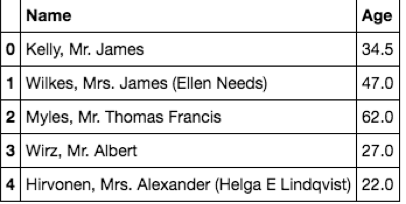 Using Apply
Last one:
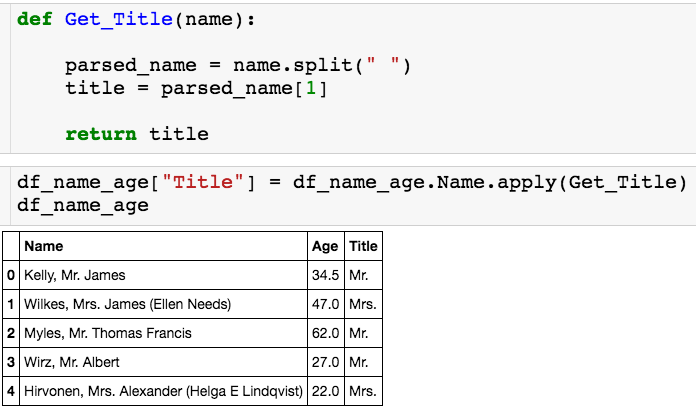 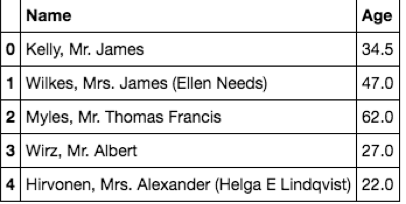 Using Apply
Let’s see how we can use apply with a custom function on a data frame:
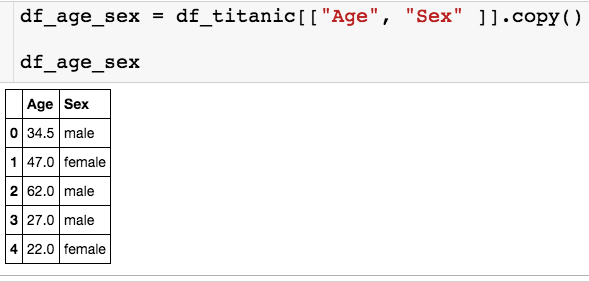 Let’s use apply to create a binary column is 1 if the passenger is male and over 60 and 0 otherwise.
Using Apply
Let’s see how we can use apply with a custom function on a data frame:
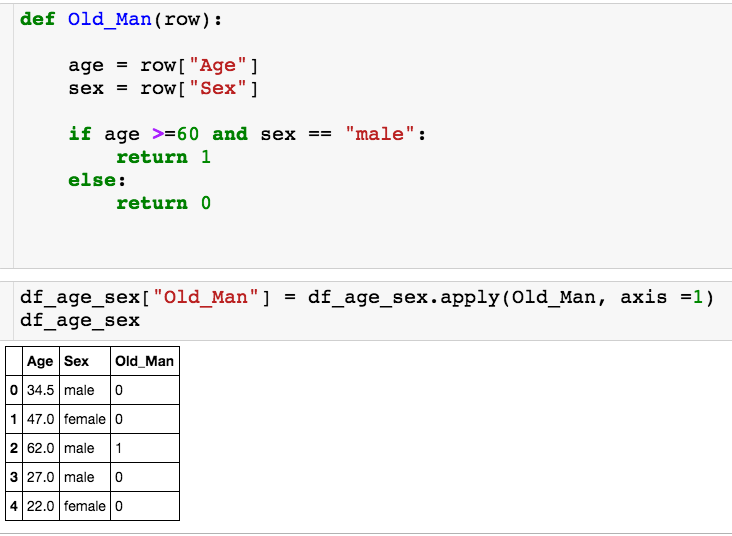 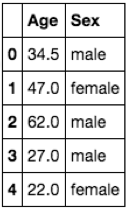 Apply to entire dataframe
Apply to rows
Using Apply
Let’s see how we can use apply with a custom function on a data frame:
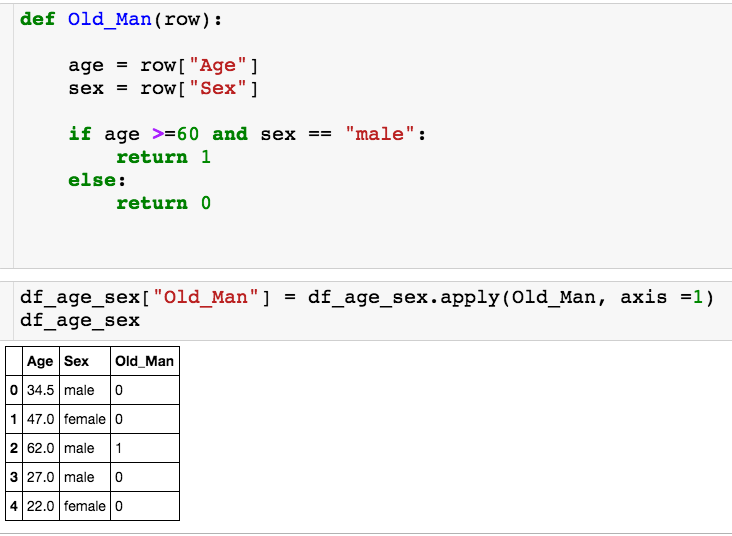 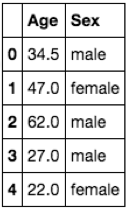 Apply to entire dataframe
Apply to rows
Using Apply
Let’s see how we can use apply with a custom function on a data frame:
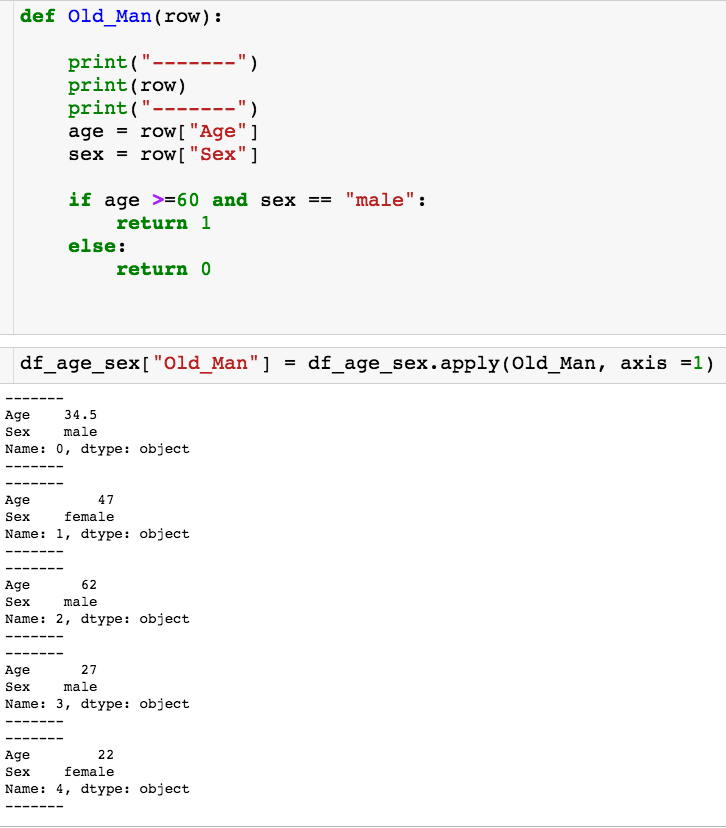 The function Old_Man gets called for each row in the dataframe.
Using Apply
One more example:
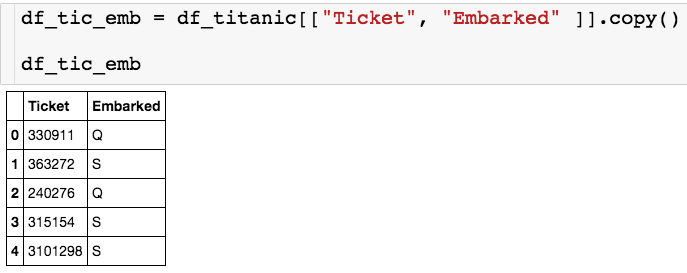 I want to create a new column is embarked plus the first number of the ticket. So, in the first row, this new column should read “Q3”
Using Apply
One more example:
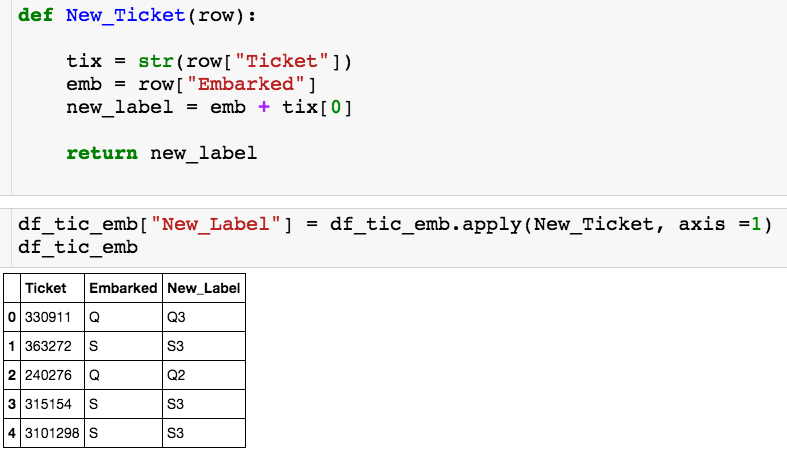 Iterrows
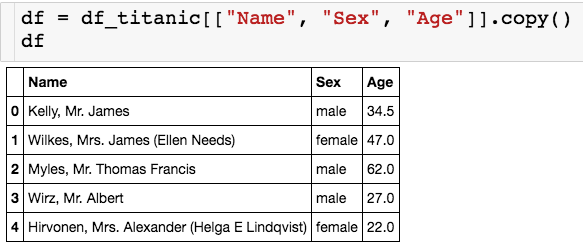 You can use the iterrows() method to go through the rows of a dataframe using a for loop.
Iterrows
Returns two loop variables
Index of df
Row as series
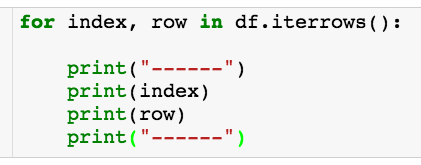 Iterrows
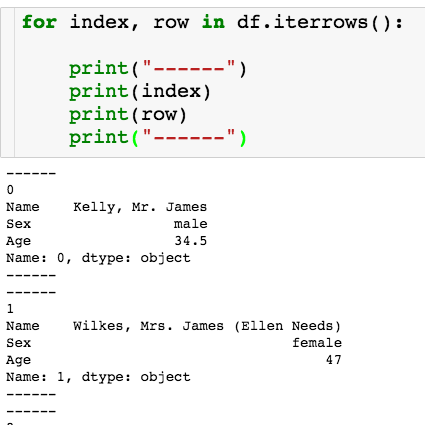 Iterrows
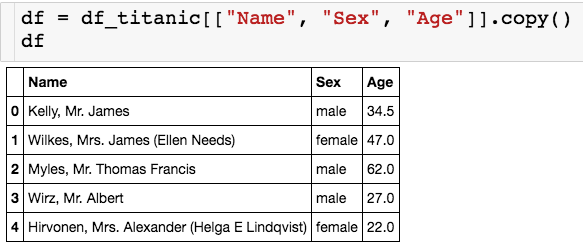 Let’s say I want to create a dictionary where I have an entry for each passenger where the key is the last name and the value is the age.
Iterrows
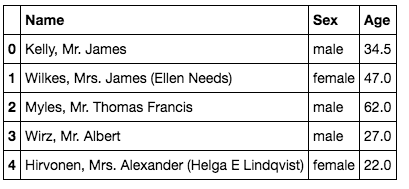 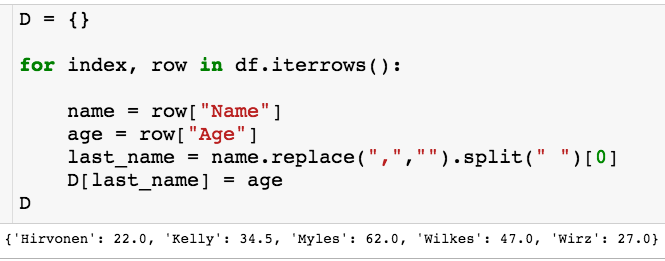